ARROWMAN 101:
Looking in the Rearview Mirror
-
Why Do We Have a Rearview Mirror?
OA MILE MARKER GAME
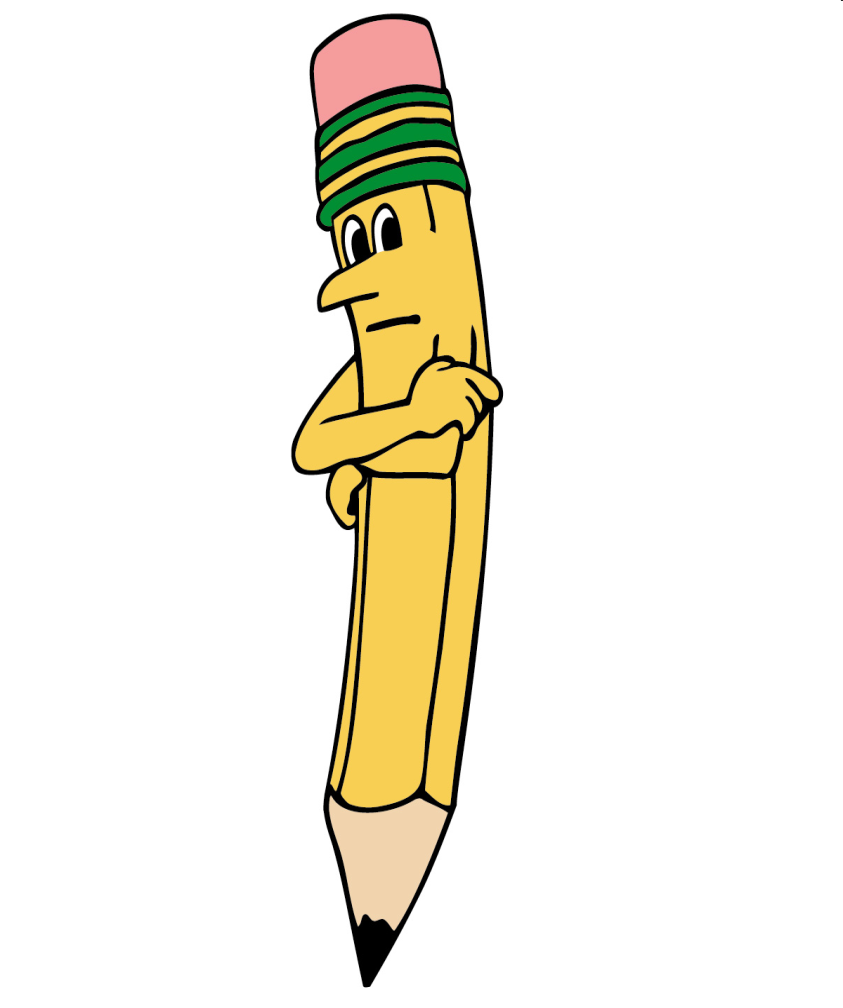 When you hear the car 
horn, write down your 
answer to the question 
that is posed.
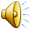 The Parking Lot – Where Our Journey Began
1915
The Wimachtendienk Wingolauchsik Witahemui founded at Treasure Island Scout Camp in the Philadelphia Council. 
Robert Craig and Gilpin Allen were the first two inductees on July 16, 1915
 During that first summer a total of 25 members were inducted into the new order.
E. Urner Goodman was selected as the first Vigil Honor member.
Nuwingi
“The Willing”
Mile Marker #1
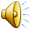 What was Dr. Goodman’s Vigil Name?
Last of the Mohicans
Mile Marker #2
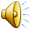 From what popular fiction novel were the characters Chingachgook and Uncas taken?
1916
The first use of a more formal Ordeal induction process began.
The framing of the first Constitution of Wimachtendienk W.W. 
The “tortoise” was selected as the general insignia of the Order.
George Chapman
Mile Marker #4
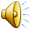 Who was the first Chief of the Wimachtendienk?
1917
Co-Founder Carroll A. Edson became our second Vigil Honor member.
Achewon
“The Strong”
Mile Marker #5
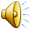 What was Edson’s Vigil Name?
THE TRIP BEGINS
1919
First documented expansion of the Order with Trenton Lodge (later known as Sanhican Lodge).
First youth Vigil Honor member – Howard Seideman
1921
The Grand Lodge is formed and the first Grand Lodge Meeting is held.
8 of 11 known lodges 
	were represented.
Elected Goodman 
	as Grand Chieftain
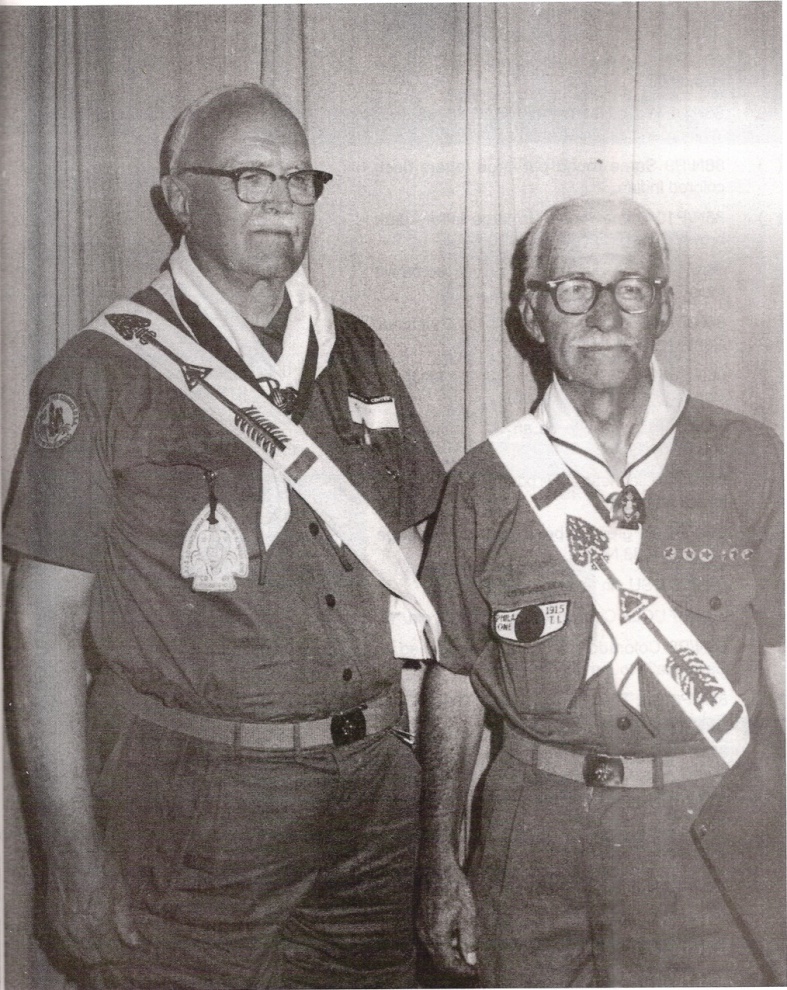 ROAD HAZARD AHEAD
1922
Camp Societies come under scrutiny.  The OA is in serious danger of ending before it is even barely started.
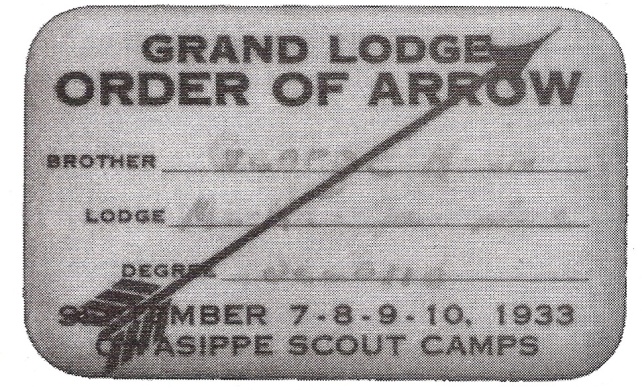 Ku-Ni-Eh
Gimogash 
Firecrafters
Mile Marker #6
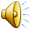 What are some other early camp societies – some of which would later become part of the OA?
1924
The Wimachtendienk W.W. becomes officially known as the “Order of the Arrow”
1926
The first Order of the Arrow patches are officially approved.
1928
The first Region Meetings were held.  These were the predecessors to today’s Section Conclaves.
1931
Goodman appointed to the national office staff as Director of Program.
1932
The OA becomes an “Official Experiment”.
Rapid expansion with many other camp societies being absorbed.
1933
On August 23, 1933, President Franklin Roosevelt became the first and only President of the United States to be inducted into the Order of the Arrow.
Gerald Ford
Mile Marker #7
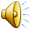 Who was the only President to be an Eagle Scout?
1934
Masonic terminology is phased out in our rituals and documentation.
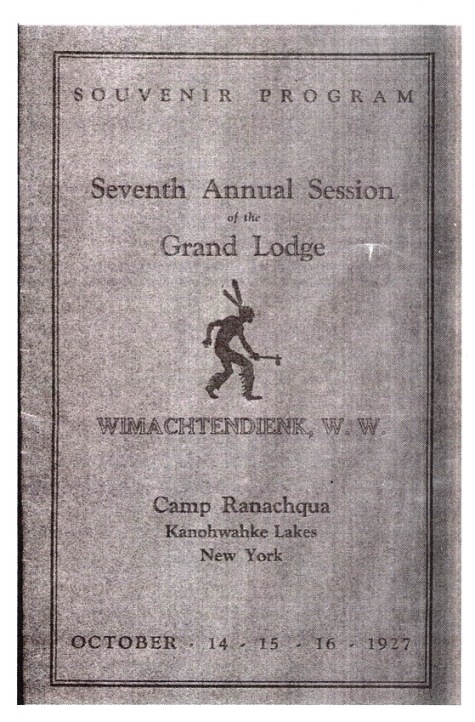 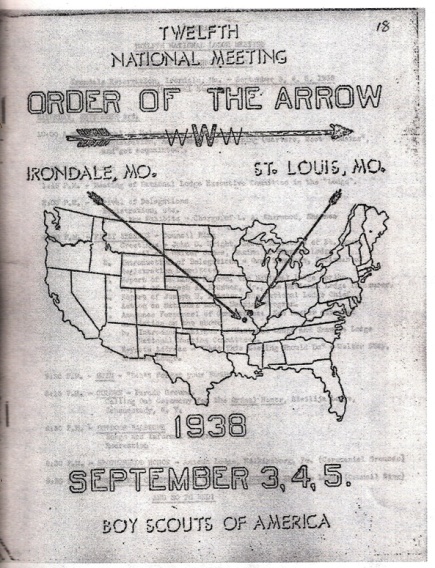 1940
The OA celebrated its 25th Anniversary
The DSA is established
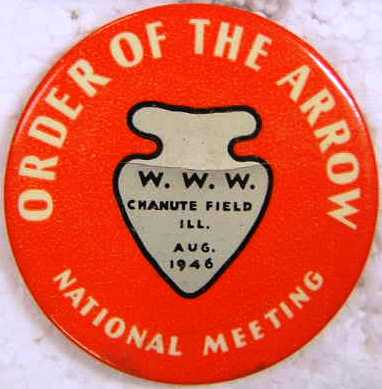 SETTING CRUISE CONTROL
1948
The Order of the Arrow officially became a part of and fully integrated into the Boy Scouts of America. 
First OA handbook was published. 
The 1948 annual National Meeting is now considered the first NOAC.
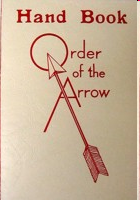 Indiana University
Mile Marker #8
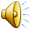 What site has hosted the most NOAC’s?
1950
35th Anniversary
First Youth planned and run NOAC
First OA Service Corps at National Jamboree
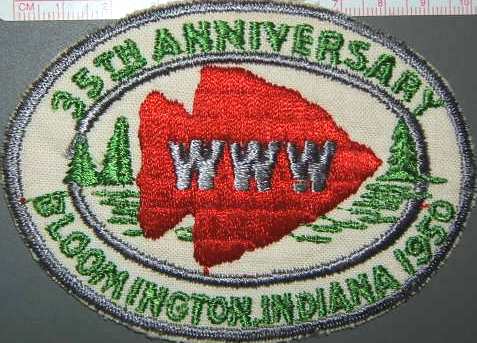 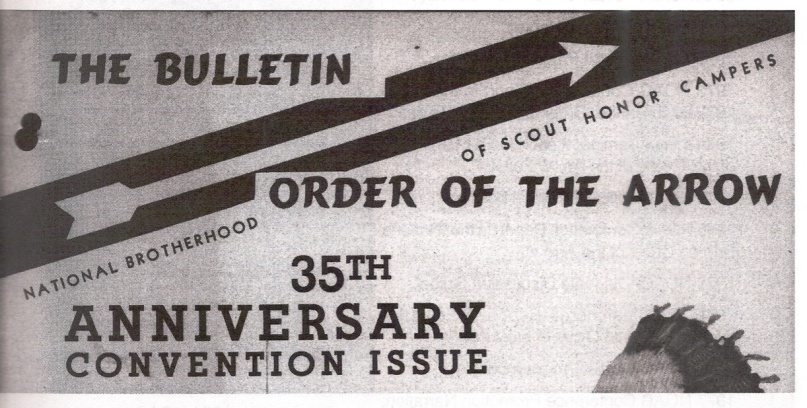 1954
Flap shaped patches were officially approved by the National OA Committee 35th Anniversary
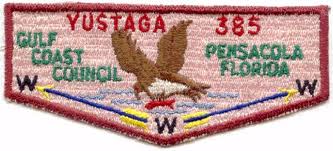 1965
The Order of the Arrow observed its 50th anniversary during 1965.  A special 50th Anniversary award was created that could  be earned by youth members of the Order.
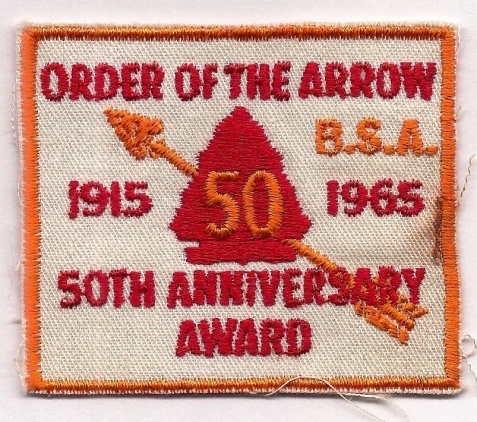 60th and 100th Anniversary Awards
Mile Marker #9
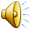 Besides the 50th Anniversary Award, what are the only other two patches that may be worn on the sash?
1967
First OA Jacket patch and Official Logo
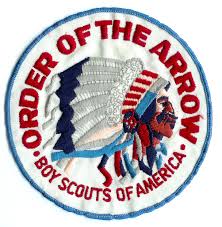 1969
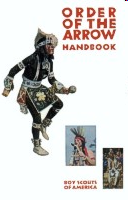 First Elangomat
1974
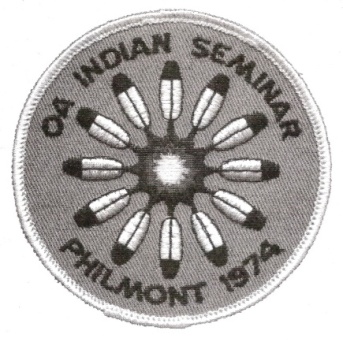 The first National Indian Seminar was held.  The semi-regular event would later go through program evolutions  into the National Pow Wow and later into Indian Summer
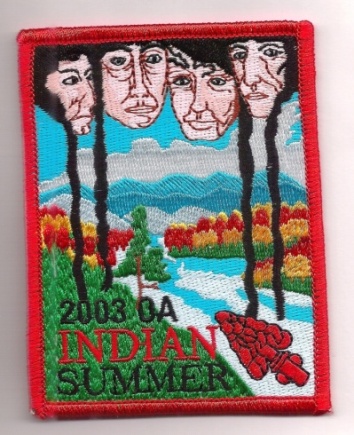 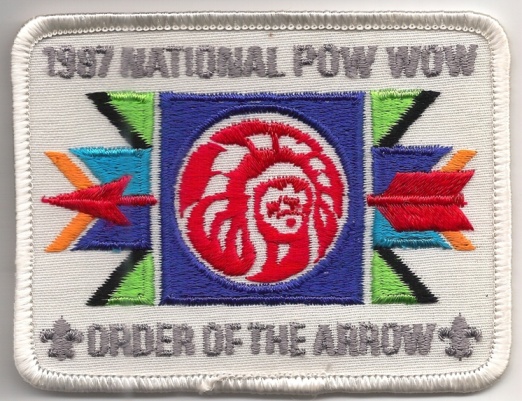 1975
OA celebrated its 60th Anniversary in 1975 and America was about to celebrate its Bicentennial. OA established the Order of the Arrow 60th Anniversary Bicentennial Award. 
New Logo and Jacket Patch introduced.
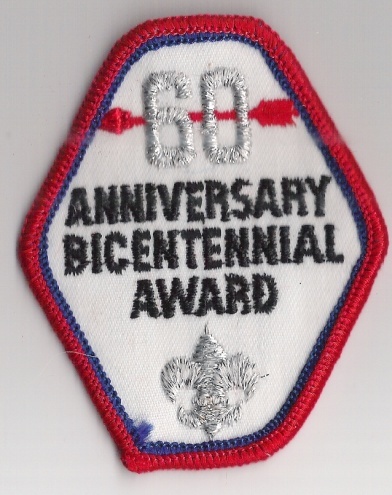 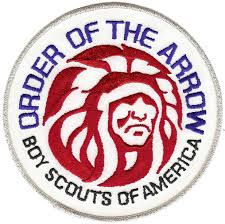 1978
The first National Leadership Seminars are conducted.
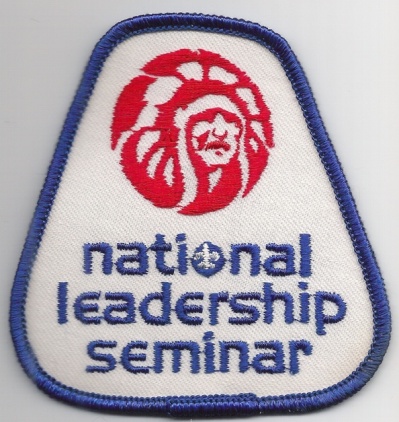 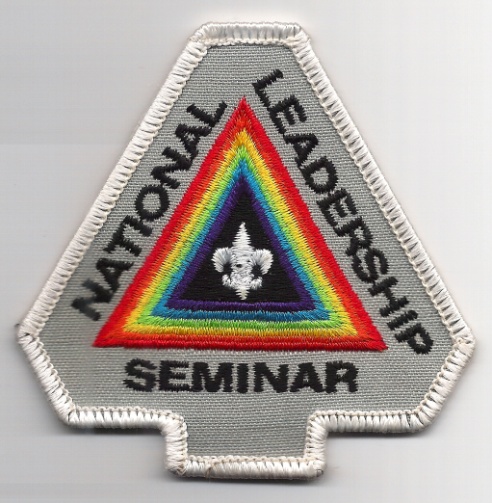 1980
Arrowman’s Personal Involvement Award was created. 
On March 13, 1980 the Order of the Arrow’s Founder passed away at the age of 89.
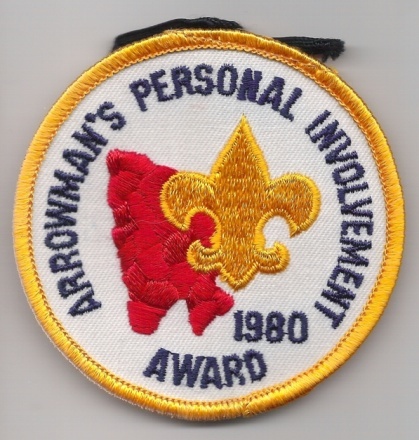 1981
The Founder’s Award is created. 
The Elangomat Program is officially adopted as part of the Ordeal.
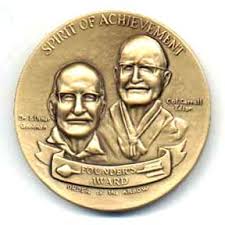 1985
First National Philmont Trek
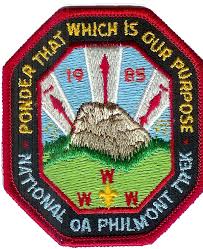 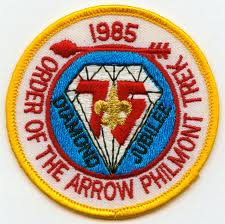 1986
On October 26, 1986 the Order lost its Co-Founder Carroll A. Edson at the age of 94.
OUR TRIP GOES DOWN SOME NEW ROADS
1988
Women leaders were officially allowed in the OA in 1988. In late 1991 and early 1992 the first women Vigil honor members are indicted.
Kay Trick
Mile Marker #10
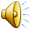 Who is the first female National OA Committee Member and DSA Recipient?
1990
The Order of the Arrow observed its 75th Anniversary in 1990.  A special anniversary award was created that for the first time both youth and adults could earn.
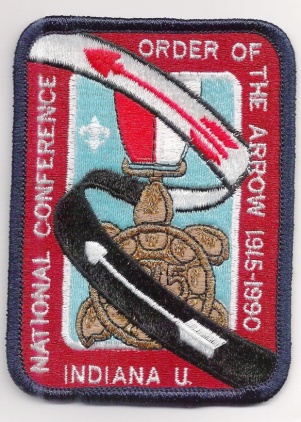 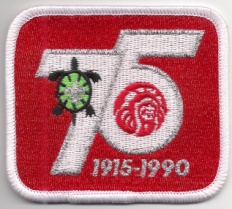 1995
The popular OA Trail Crew began its operations at Philmont.  Similar service programs would later be added at Northern Tier, Seabase, and Bechtel Scout Reserve.
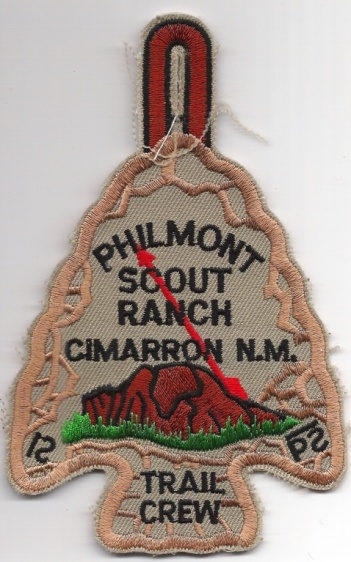 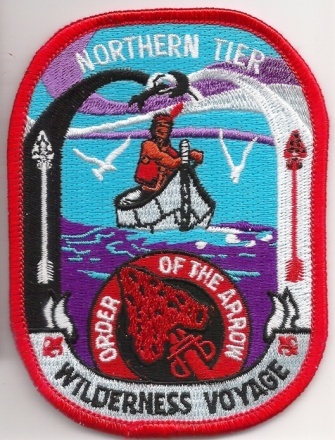 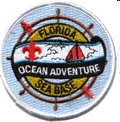 1998
50th anniversary of the Order of the Arrow having been formally and officially adopted by the BSA.   
A new logo – our current one – introduced.
OA national website launched. 
The OA changed its description from “Society of Honor Campers” to “Scouting’s National Honor Society”.
1999
The OA held first Key-3 National Leadership Summit at Colorado State University, from July 31st to August 3rd, 1999.
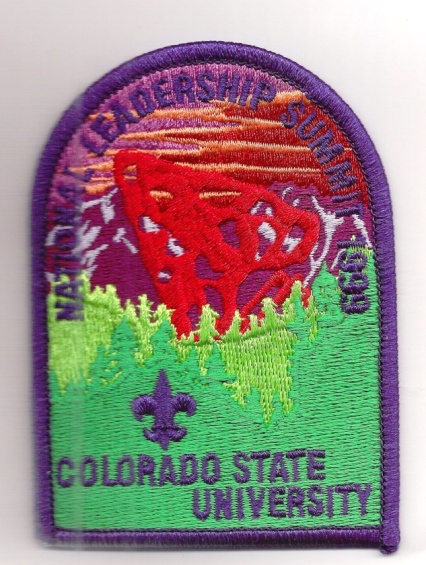 2001
The Arrowman Service Award was an Order of the Arrow award from 2001 through 2003.
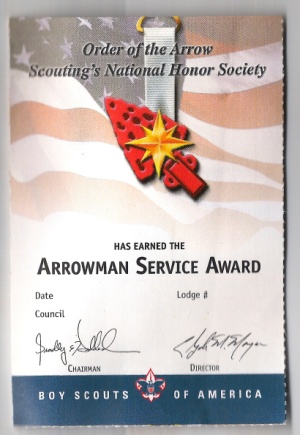 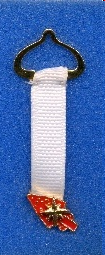 2002
The Legacy of Servant Leadership Lifetime Achievement Award is created to recognize the Order's second and third generation "Founders"—Scouters who have built an enduring legacy to Scouting and the Order of the Arrow (OA) through a lifetime of cheerful service to others.
2004
The decision was made to no longer issue lodge numbers
At the NOAC the Leadership in
	Service Award was announced.  The 
	The award could be earned 
	three times beginning in 2005.
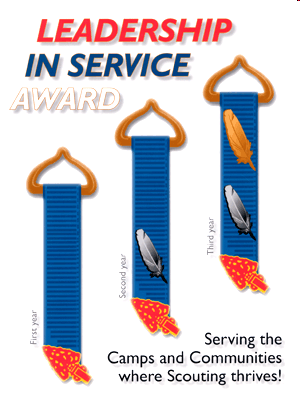 2008
5 National Forests across the country
5,000 Arrowmen
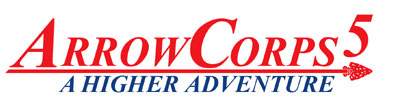 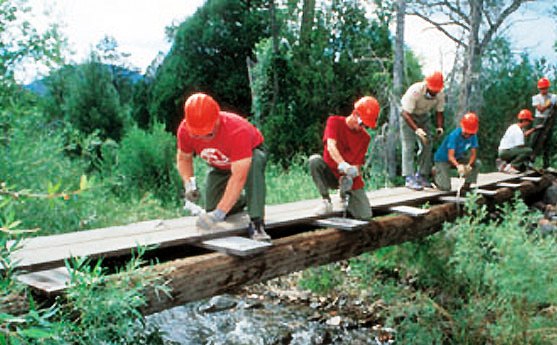 2011
SummitCorps “The New River Experience” was an OA service adventure in partnership with the U.S. National Park Service.  Modeled after ArrowCorps5, 1,404 Arrowmen served during four one-week sessions throughout July 2011.
2015
New Brotherhood ceremony becomes official.
The largest NOAC in our history!  
What’s next on our journey?
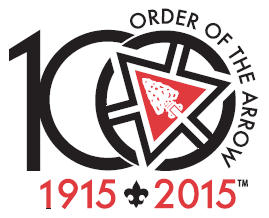 The Next 100 Years
………Well the Depends on you.  It Starts With Us!
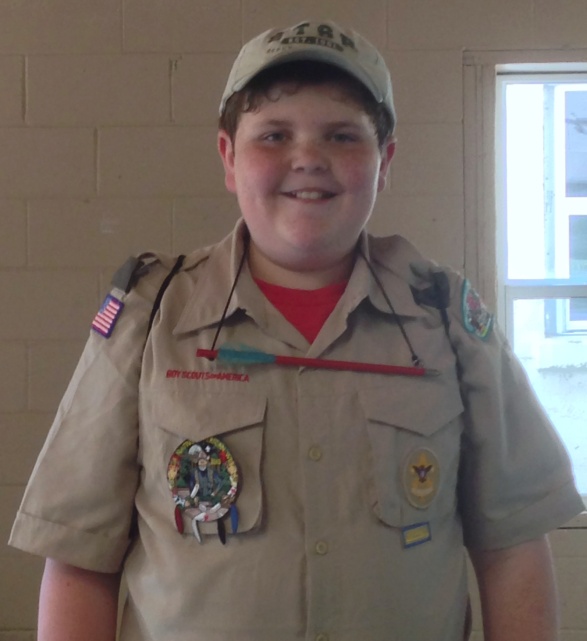 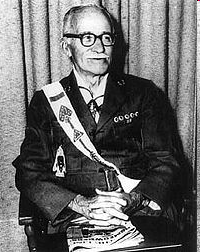 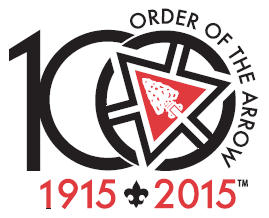 Mile Marker - Scoring
0 to 2 	Glad you’re here!
3 to 5 	Congratulations - you paid attention at        		          your ordeal!
6 to 8 	Excellent job - are you this good in 		              school too?
9 to 10   Would you like to teach this class?
For Training Resources and More Information Visit:
http://training.oa-bsa.org/noac2015